МБДОУ «Детский сад «Рябинка» КВ П. Зональная станция» Томского района» Всероссийская конференция по экологическому образованию ФОРМИРОВАНИЕ ОСНОВ ЭКОЛОГО-КУЛЬТУРНОЙ ГРАМОТНОСТИ У ДЕТЕЙ МЛАДШЕГО ДОШКОЛЬНОГО ВОЗРАСТА
Выполнили воспитатели:
Звекова Ольга Александровна
Ульянова Виктория Романовна
ЦЕЛИ В ОБЛАСТИ УСТОЙЧИВОГО РАЗВИТИЯ (ЦУР)  — набор из 17 взаимосвязанных целей, разработанных в 2015 году Генеральной ассамблеей ООН в качестве «плана достижения лучшего и более устойчивого будущего для всех»
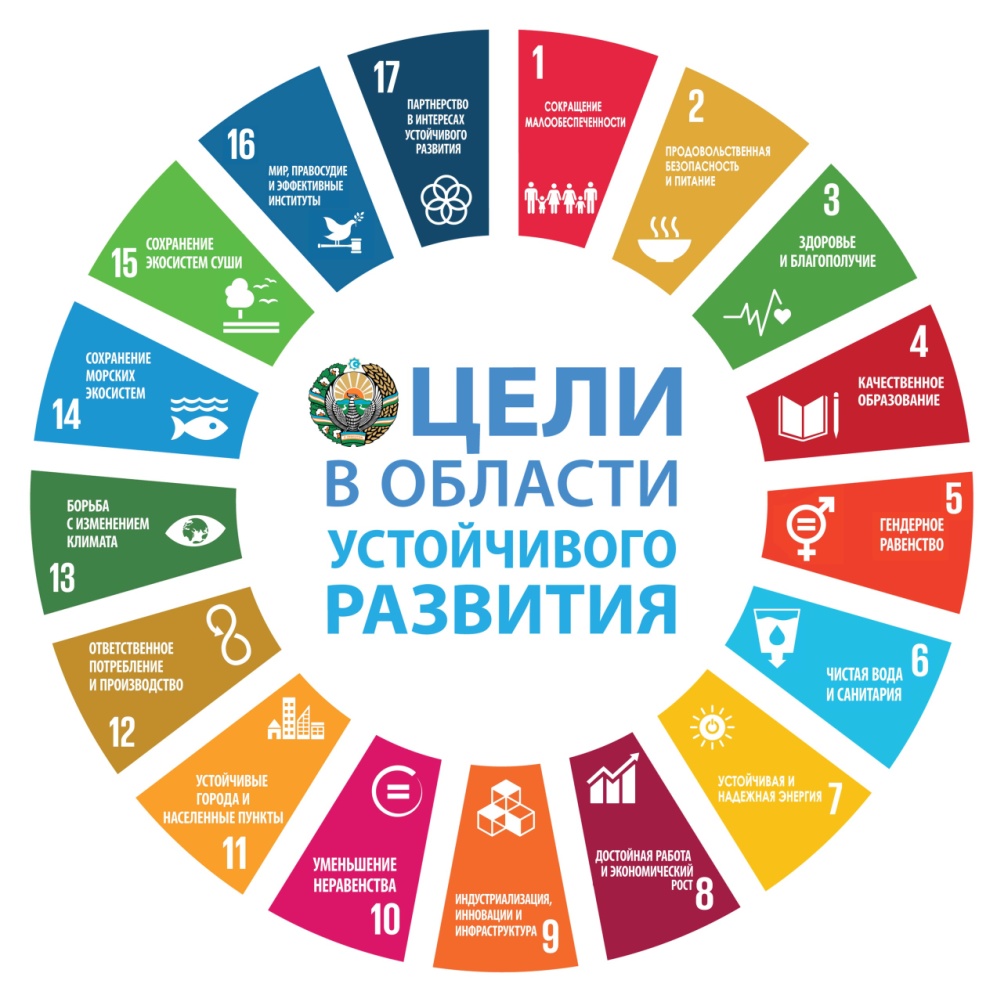 Актуальность проблем, связанных с воспитанием экологической культуры, бесспорна, т. к. детский сад является первой ступенькой к освоению детьми «азбуки природы»;
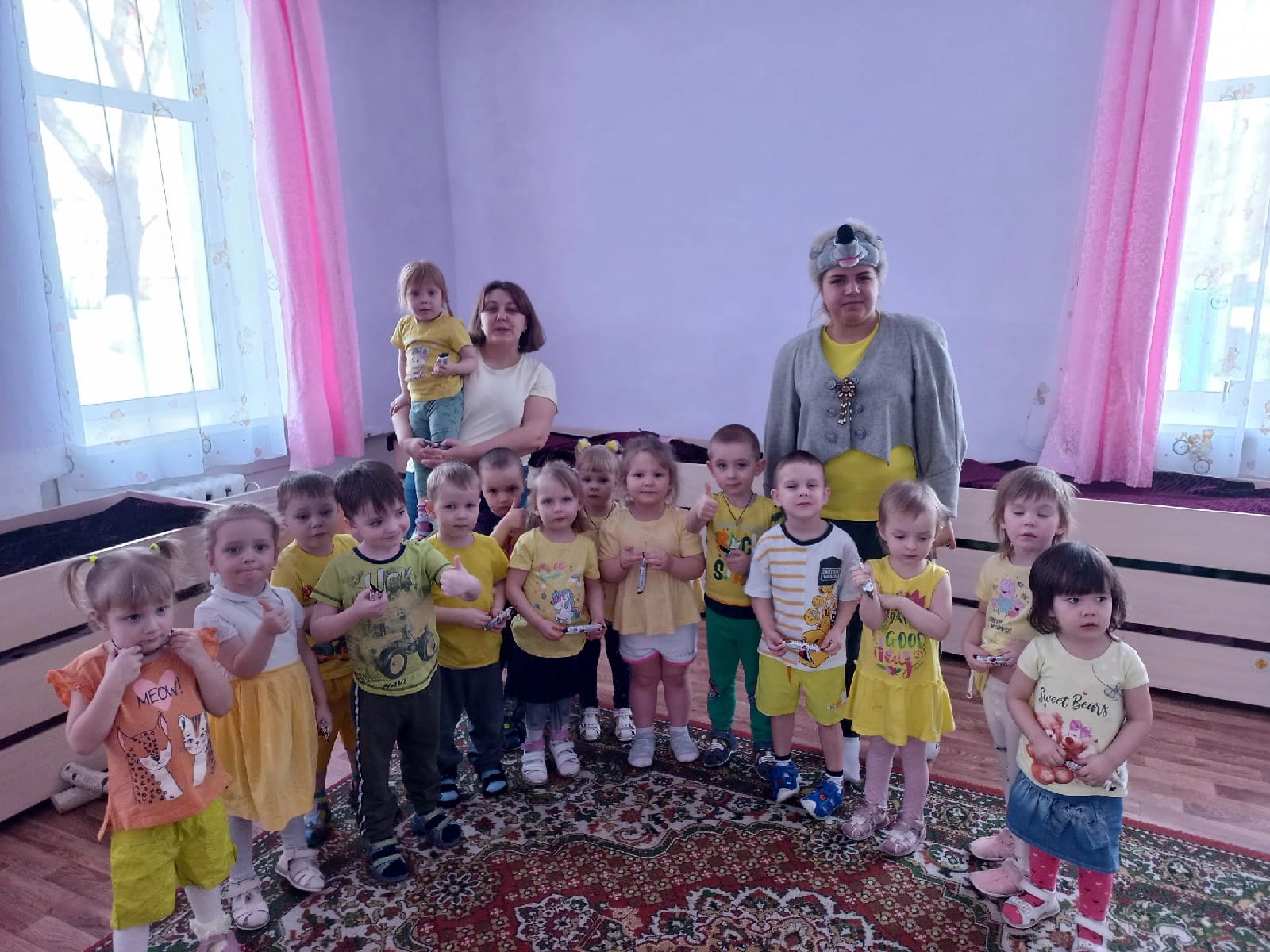 Чистая и доступная вода является неотъемлемой частью жизни. Сейчас более 40% населения Земли страдает от нехватки воды. 673 миллионов человек продолжают практиковать открытую дефекацию. До сих пор миллионы людей и особенно дети по-прежнему умирают от болезней, связанных с некачественным водоснабжением, санитарией и гигиеной.
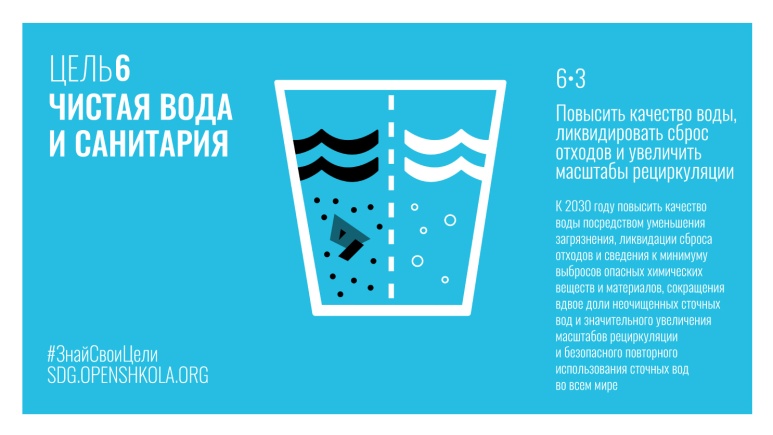 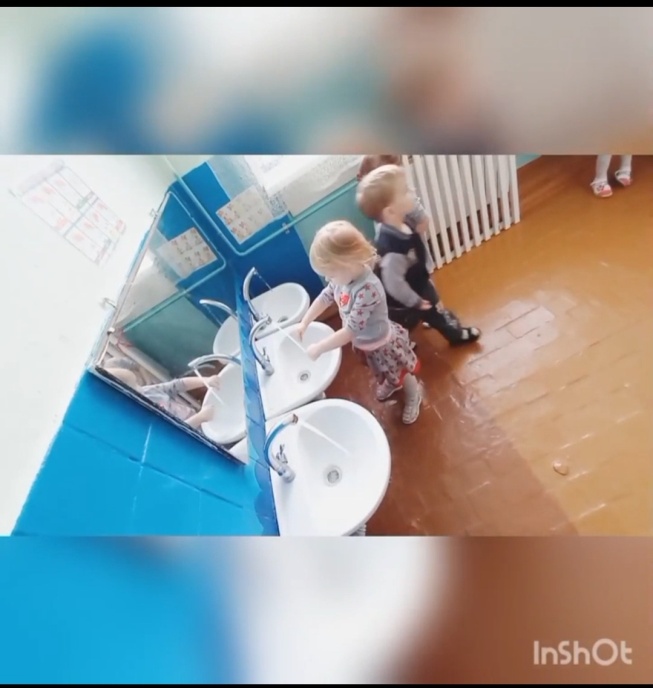 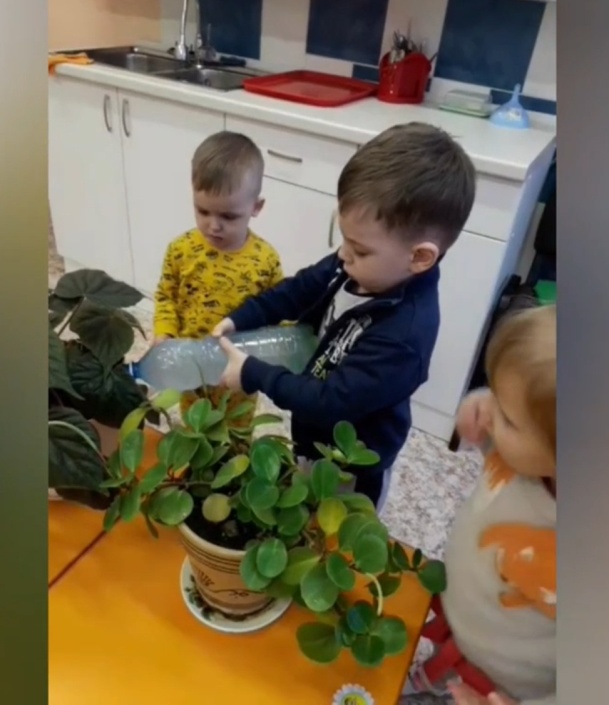 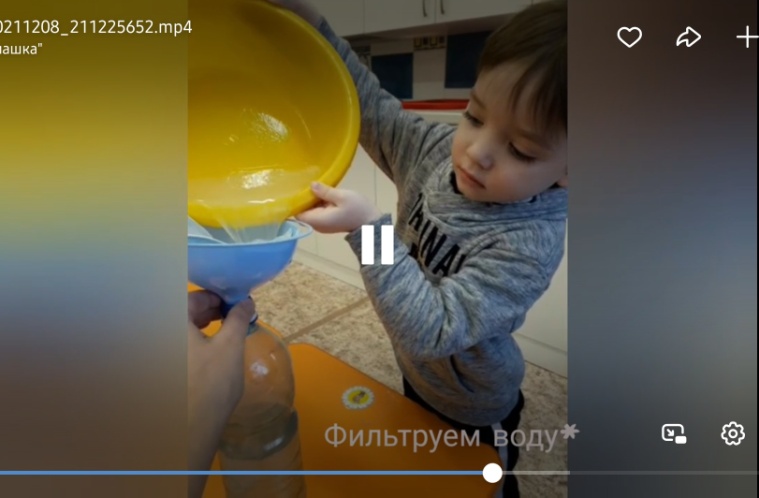 ПРОЕКТ «ОГОРОД НА ОКНЕ»
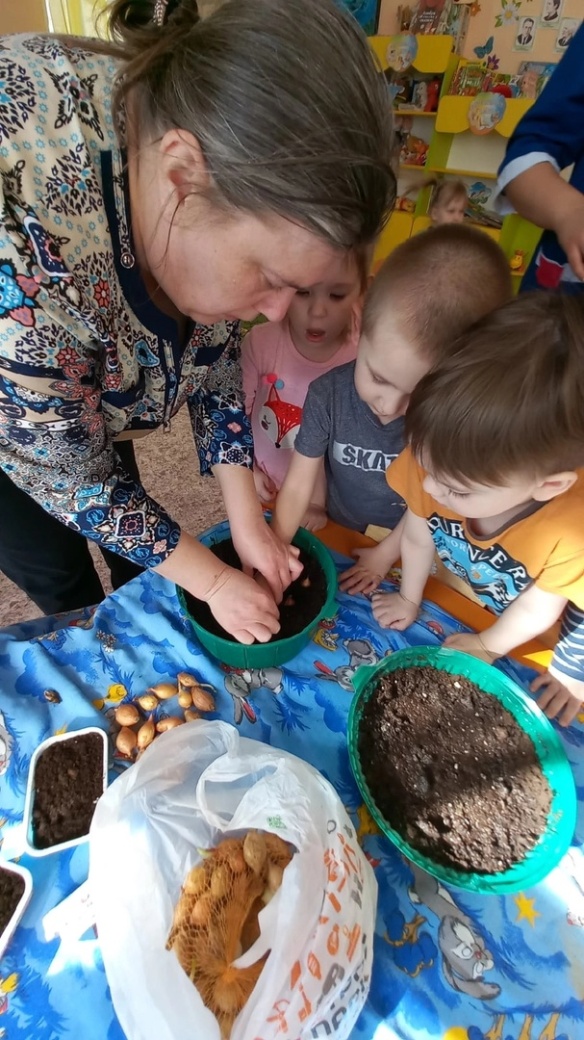 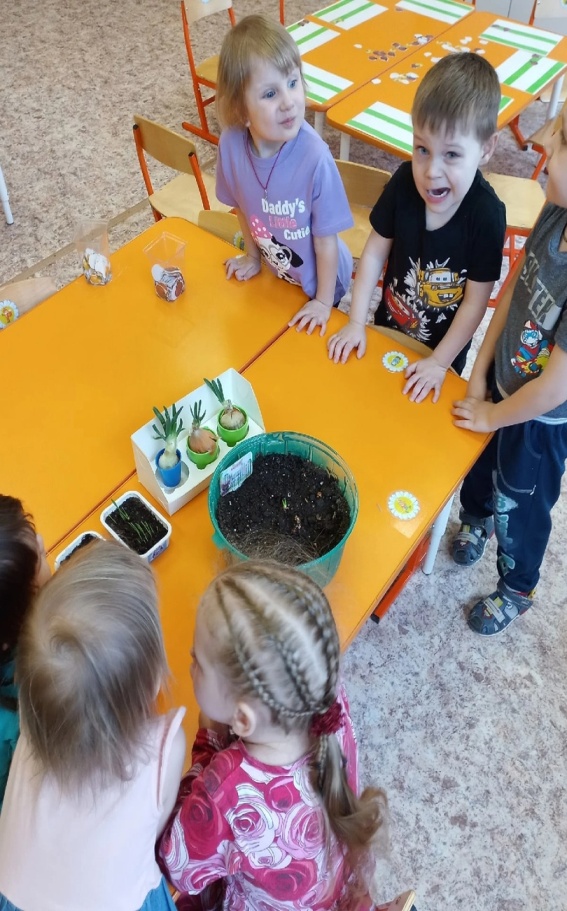 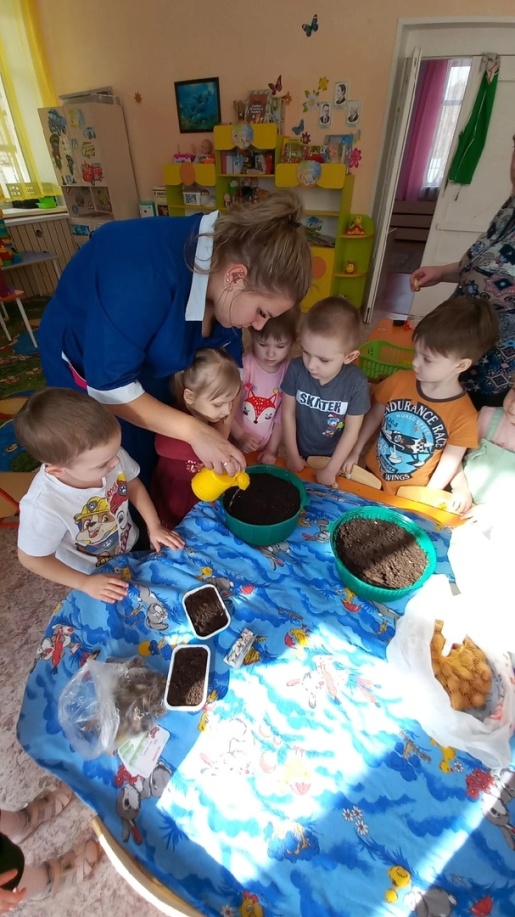 СБОР УРОЖАЯ
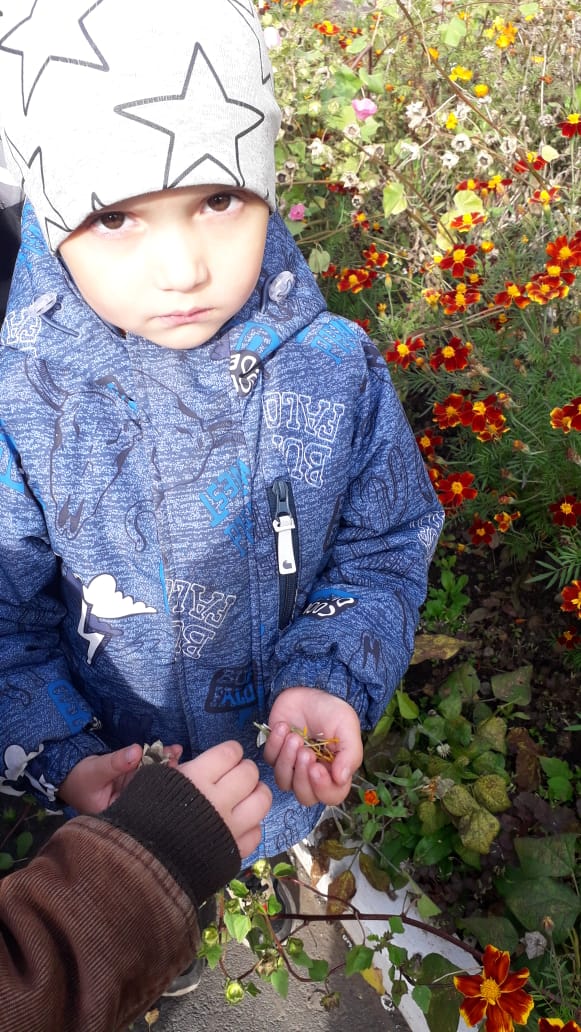 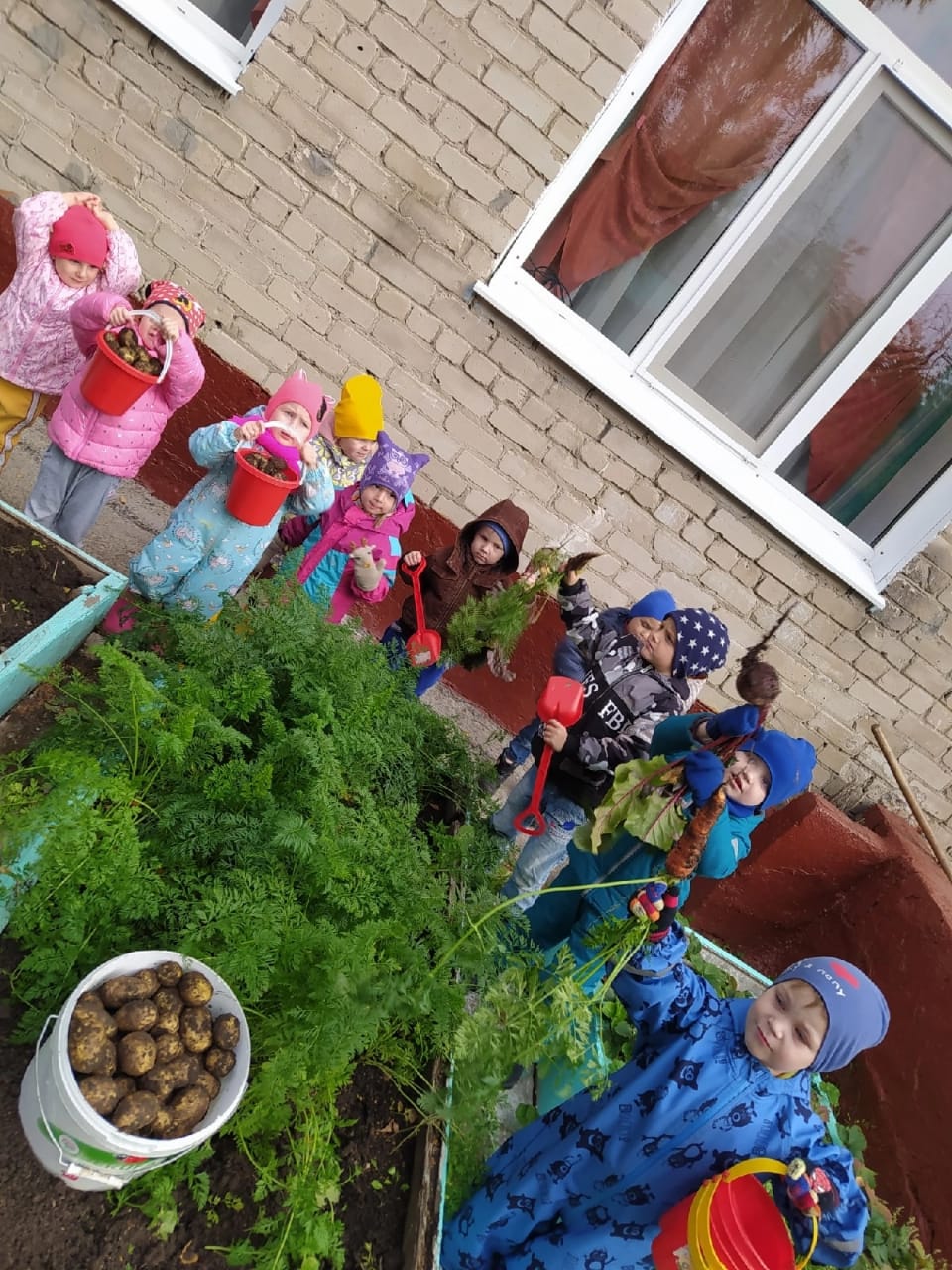 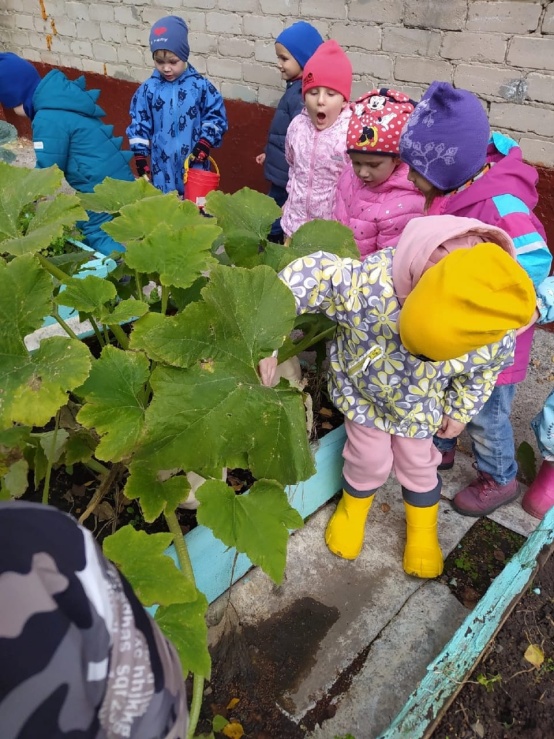 АКЦИИ
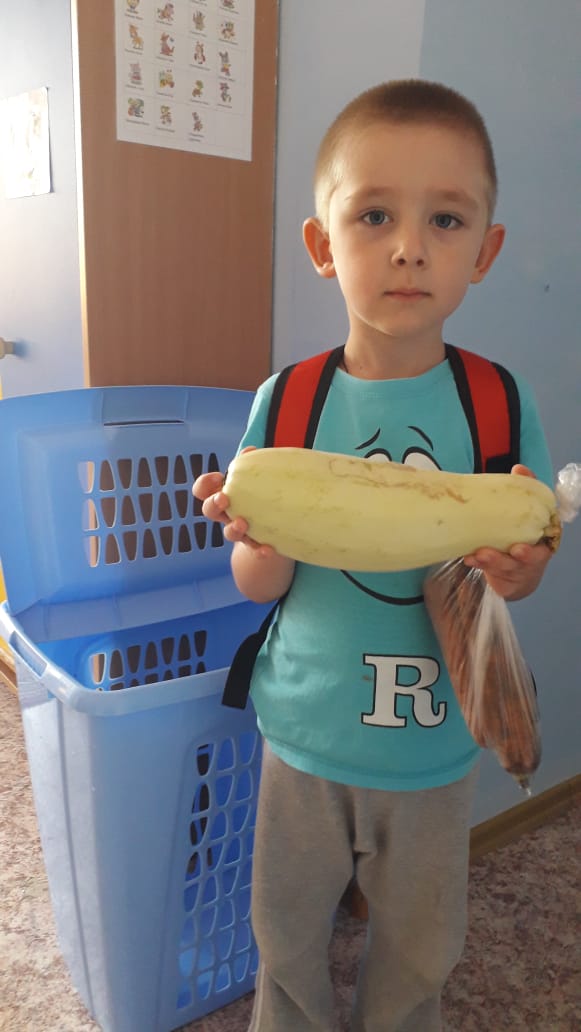 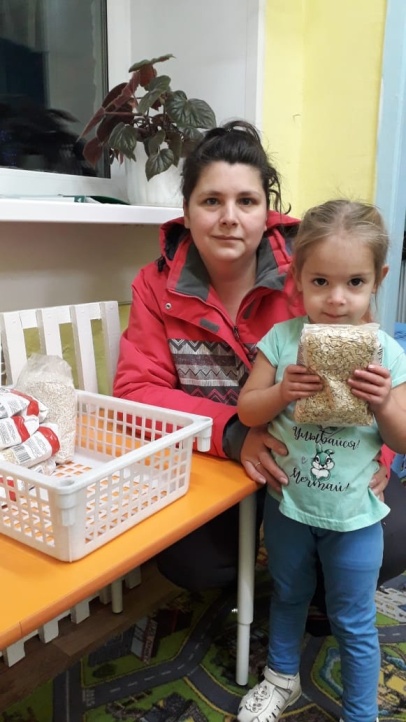 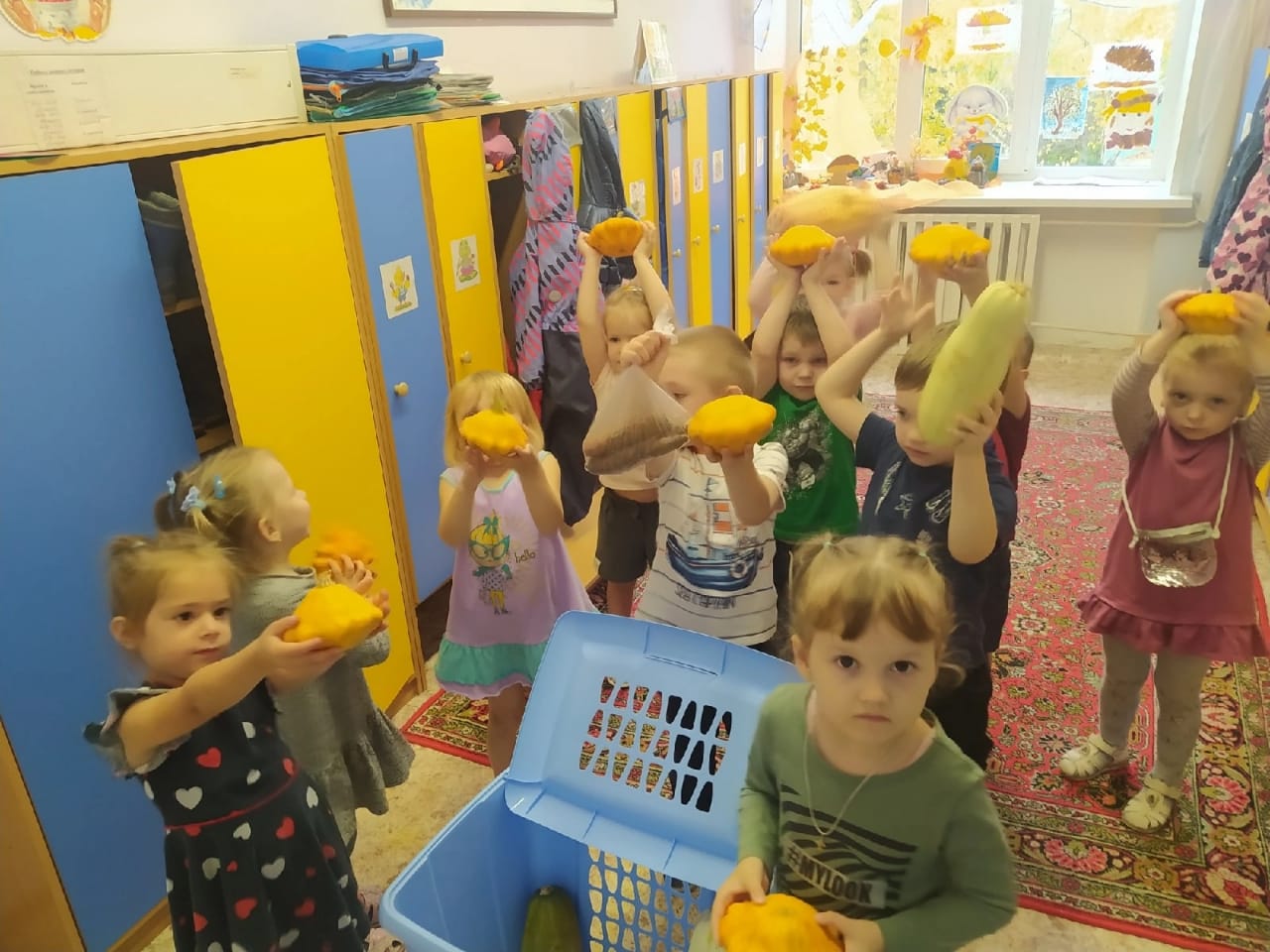 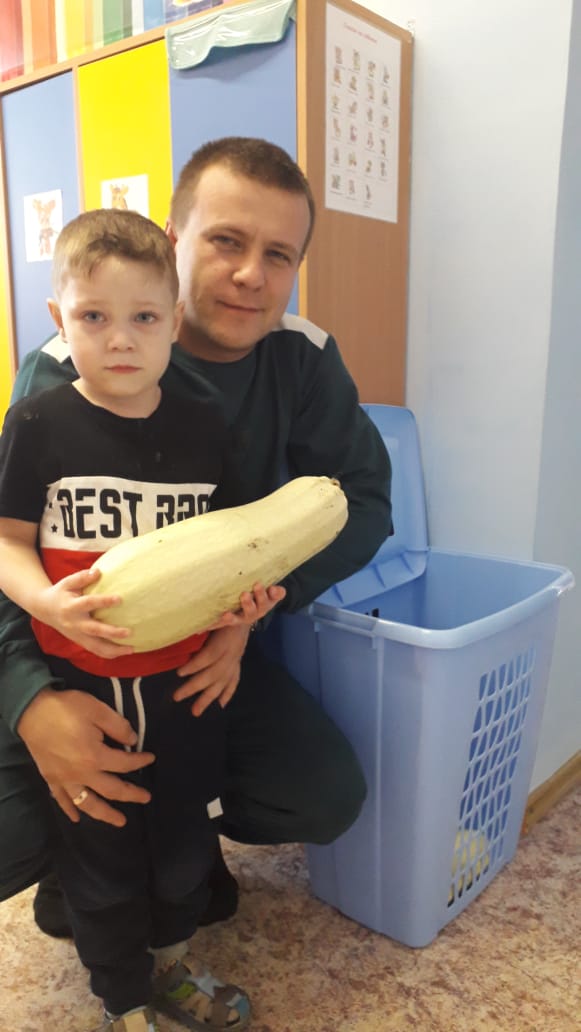 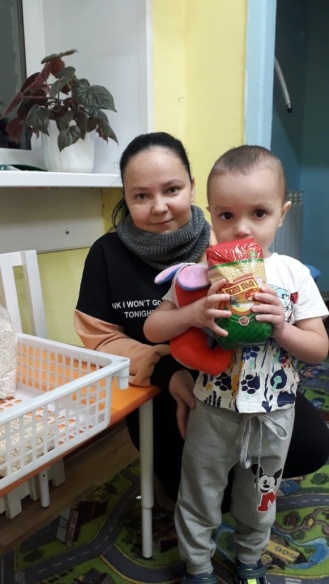 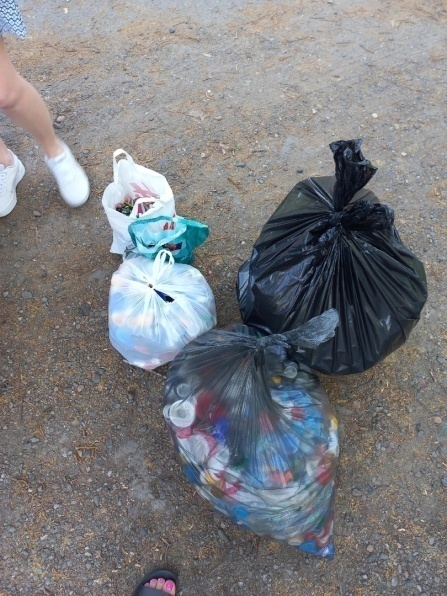 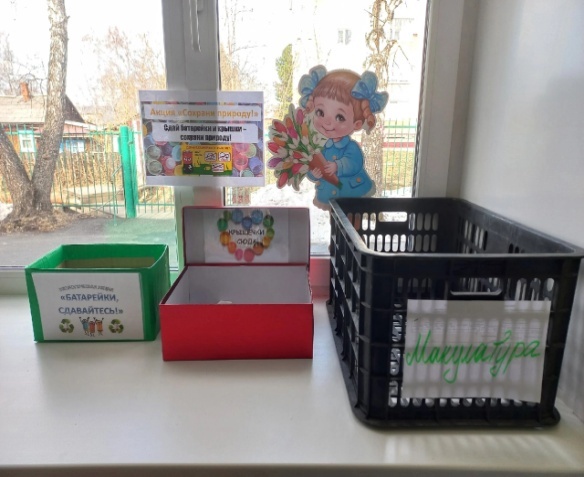 «ПОСАДИ ДЕРЕВО»
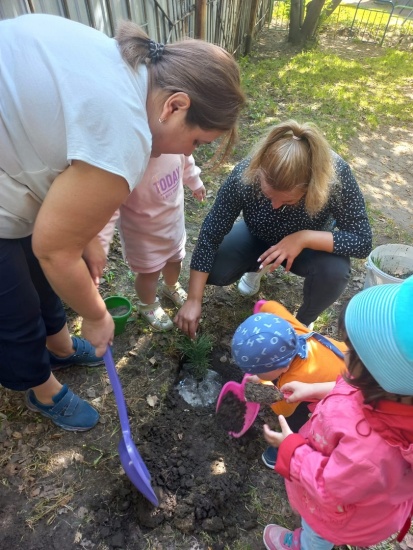 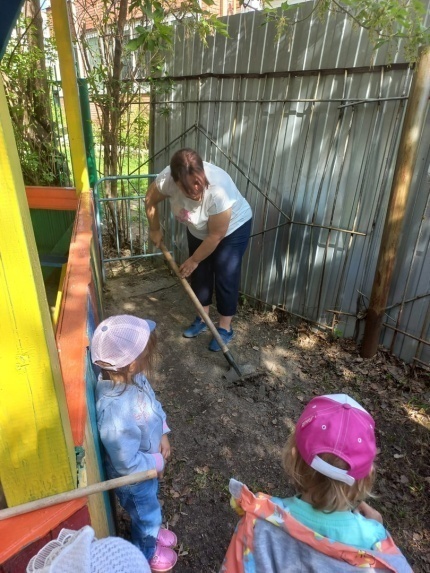 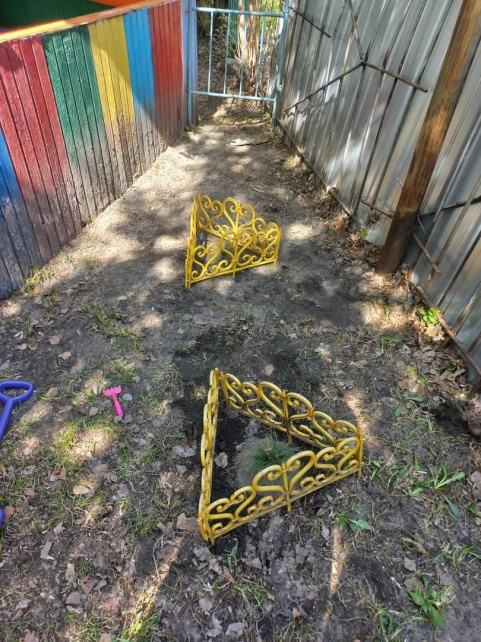 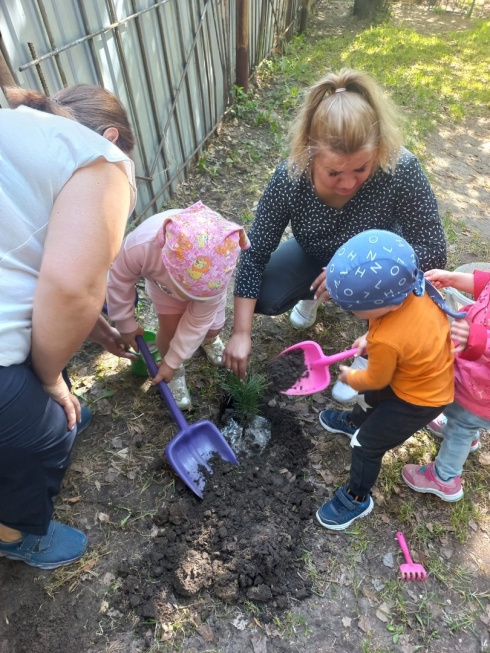 ВЫВОД
 Мы продолжим совместные участия детей в мероприятиях (акциях, конкурсах, с привлечением родителей по дальнейшему формированию других целей устойчивого развития;
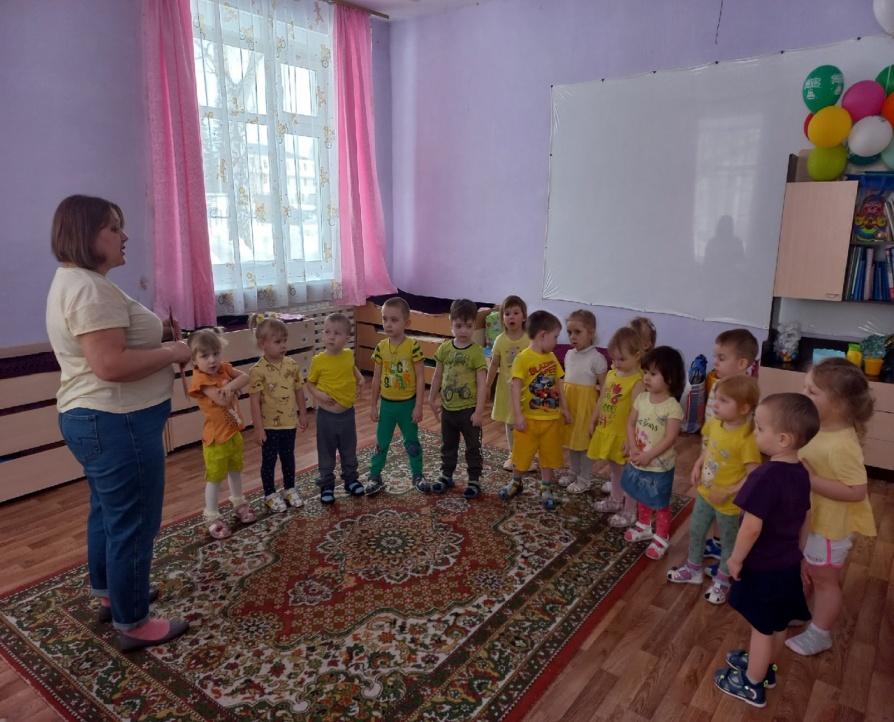 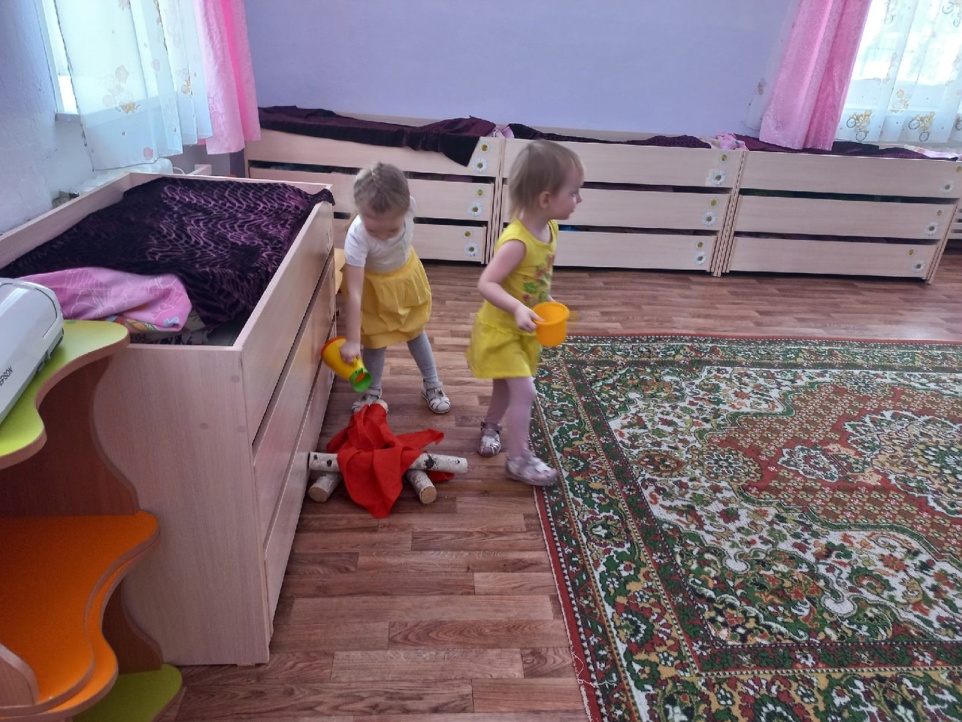 СПАСИБО ЗА ВНИМАНИЕ!